Inter-War Period
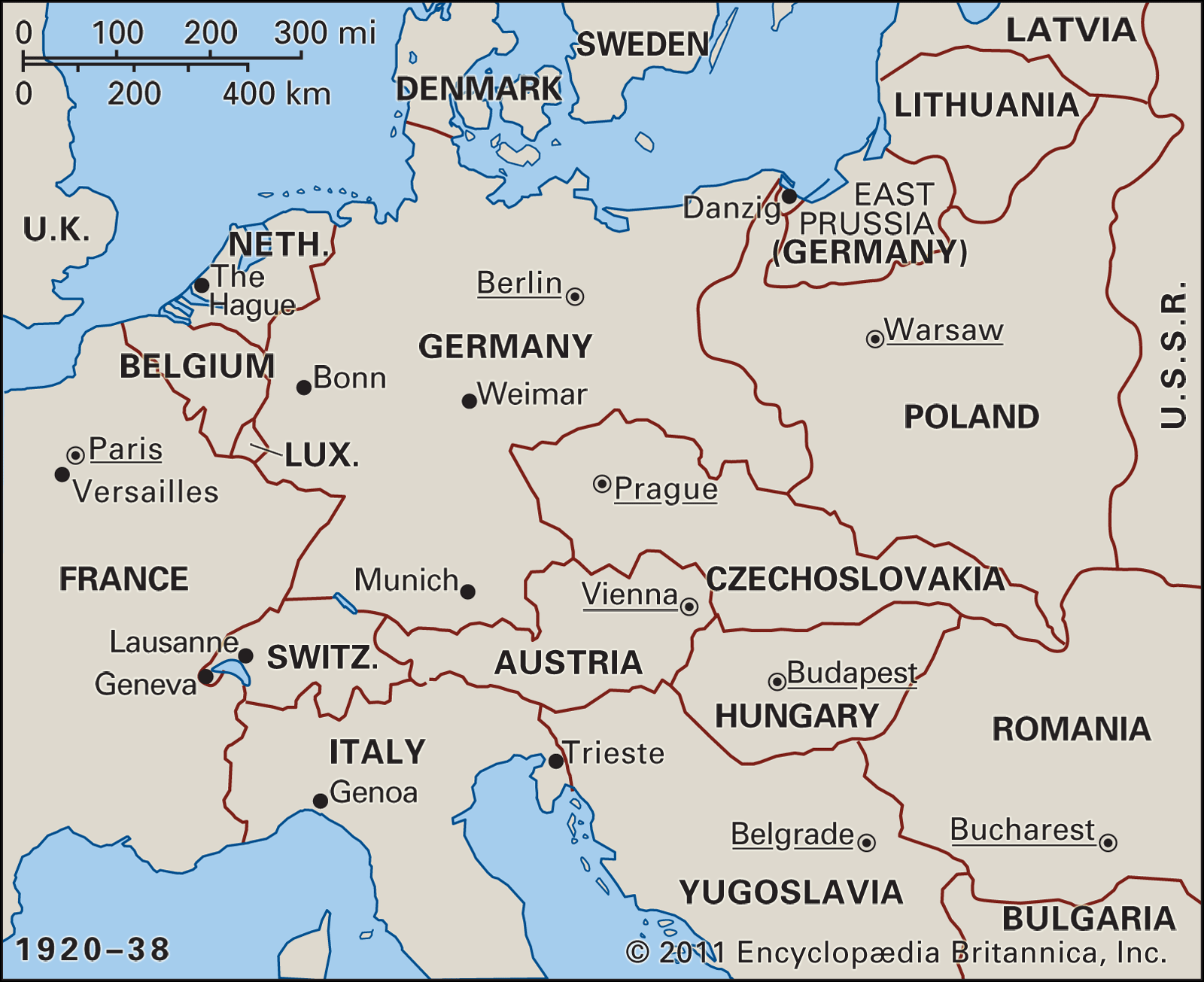